The Trinity: Unpacking the Nicene Creed
Jesus Christ Course
Document # TX001187
What Is a Creed?
a summary statement of beliefs
a profession of faith
What Is the Nicene Creed?
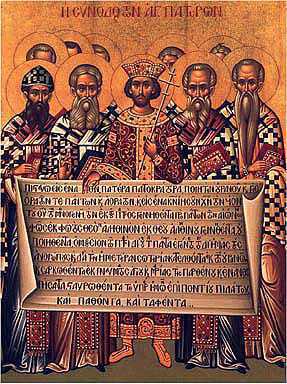 The Nicene Creed is the summary statement of Christian belief that was originally formulated at the First Council of Nicaea in AD 325. It was revised and promulgated at the Council of Constantinople in AD 381.
Image in public domain
Why Is the Nicene Creed Significant to Christianity?
It is a statement of beliefs, a profession of faith.
It is recited at every Mass.
During the Mass, the Creed is how we respond in faith to the Liturgy of the Word.
Recited in community, the Creed bonds us with one another and supports us on the journey of faith.
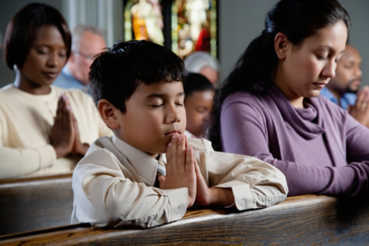 © faithfulcitizenship.org
[Speaker Notes: Notes: The students may need a brief reminder of the differences between the Church in the East and the Church in the West. The largest Church in the West is the Roman Catholic Church, which follows the Latin Rite. United with the Western Catholic Church are the Eastern Catholic Churches. Other Eastern Churches (called Eastern Orthodox Churches) are in schism (separated) from the Western Catholic Church and the Eastern Catholic Churches, but still share the same Nicene Creed, with some differences in wording.]
Why Is the Nicene Creed Significant to Christianity?
It allows us to recommit to our faith consciously, because many of us were baptized in infancy or early childhood.
During the liturgy of Baptism for adults in the early Church, and in the Rite of Christian Initiation of Adults (RCIA), the Creed summarizes the faith that the newly baptized or newly converted profess.
It is significant because it is used by many Churches in both the East and the West.
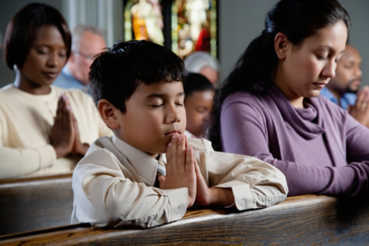 © faithfulcitizenship.org
[Speaker Notes: Notes:  Most Protestant denominations proclaim the Nicene Creed as the definitive statement of Christianity.]
How Does the Nicene Creed Explain the Trinity?
emphasizes Jesus’ divinity and humanity
describes the relationship of the Son as “consubstantial with” (of the same substance as) the Father
The Nicene Creed
In the next slides, the lines of the Nicene Creed are displayed one at a time.
 
Take a moment to reflect on what image of the Trinity is being expressed in each slide: God the Father, God the Son, or God the Holy Spirit. 

Each slide has a question or questions for reflection.
[Speaker Notes: Notes:  Be sure you allow enough thinking time before you call on a student.]
The Nicene Creed (cont.)
I believe in one God, 
the Father almighty, 
maker of heaven and earth, 
of all things visible and invisible.

Which Person(s) of the Trinity is being described? What does this mean?
[Speaker Notes: Notes:  Be sure you allow enough thinking time before you call on a student. Be sure students are constructing support for their answers. All answers should be tied back to previous material. Stop as needed to check for understanding.]
The Nicene Creed (cont.)
Which Person(s) of the Trinity is being described? What does this mean?

…through him all things
     were made.

Which Person(s) of the Trinity is being described? What does this mean?
I believe in one Lord Jesus Christ, 
the Only Begotten Son of God, 
born of the Father before all ages. 
God from God, Light from Light, 
true God from true God, 
begotten, not made,
    consubstantial with the Father;
The Nicene Creed (cont.)
For us men and for our salvation
he came down from heaven, 
and by the Holy Spirit was
     incarnate of the Virgin Mary,
and became man.

Which Person(s) of the Trinity is being described? What does this mean?
For our sake he was
     crucified under Pontius
     Pilate,
He suffered death and was
     buried,

Which Person(s) of the Trinity is being described? What does this mean?
[Speaker Notes: Notes:  Be sure you allow enough thinking time before you call on a student. Be sure students are constructing support for their answers. All answers should be tied back to previous material. Stop as needed to check for understanding.]
The Nicene Creed (cont.)
and rose again on the third day
in accordance with the Scriptures.
He ascended into heaven
and is seated at the right hand of
     the Father.

Which Person(s) of the Trinity is being described? What does this mean?
He will come again in glory
to judge the living and the
dead and his Kingdom will
have no end.

Which Person(s) of the Trinity is being described? What does this mean?
[Speaker Notes: Notes:  Be sure you allow enough thinking time before you call on a student. Be sure the students are constructing support for their answers. All answers should be tied back to previous material. Stop as needed to check for understanding.]
The Nicene Creed (cont.)
I believe in the Holy Spirit, 
the Lord, 
the giver of life, 
who proceeds from the
Father and the Son,

Which Person(s) of the Trinity is being described? What does this mean?
who with the Father and the Son is adored and glorified,

Which Person(s) of the Trinity is being described? What does this mean?
 
who has spoken through the
    prophets.

Which Person(s) of the Trinity is being described? What does this mean?
[Speaker Notes: Notes:  Be sure you allow enough thinking time before you call on a student. Be sure the students are constructing support for their answers. All answers should be tied back to previous material. Stop as needed to check for understanding.]
The Nicene Creed (cont.)
I believe in one, holy,
    catholic, and apostolic
    Church.

What does this line mean?
I confess one baptism for the
    forgiveness of sins

What does this line mean?

and I look forward to the
    resurrection of the dead 
and the life of the world to
    come. Amen.

What does this line mean?
[Speaker Notes: Notes:  Be sure you allow enough thinking time before you call on a student. Be sure the students are constructing support for their answers. All answers should be tied back to previous material. Stop as needed to check for understanding.]
The Trinity: Unpacking the Nicene Creed
The Nicene Creed is an expression of the Trinity, an expression of faith.
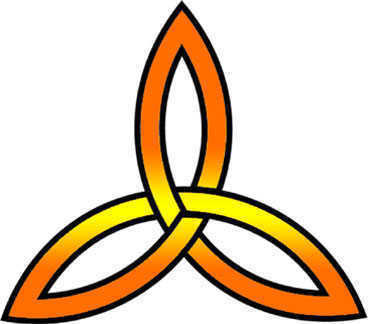 [Speaker Notes: Click to add notes]
The Trinity: Unpacking the Nicene Creed
I believe in one God, the Father almighty, maker of heaven and earth, of all things visible and invisible. 
I believe in one Lord Jesus Christ, the Only Begotten Son of God, born of the Father before all ages. God from God, Light from Light, true God from true God, begotten, not made, consubstantial with the Father; through him all things were made. For us men and for our salvation he came down from heaven, and by the Holy Spirit was incarnate of the Virgin Mary, and became man.
For our sake he was crucified under Pontius Pilate, he suffered death and was buried, and rose again on the third day in accordance with the Scriptures. He ascended into heaven and is seated at the right hand of the Father. He will come again in glory to judge the living and the dead and his Kingdom will have no end.
I believe in the Holy Spirit, the Lord, the giver of life, who proceeds from the Father and the Son, who with the Father and the Son is adored and glorified, who has spoken through the prophets.
I believe in one, holy, catholic, and apostolic Church. I confess one Baptism for the forgiveness of sins and I look forward to the resurrection of the dead and the life of the world to come. Amen.